Strategi Pembelajaran Inkuiri
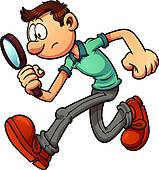 Noni Agustina
Konsep Pembelajaran Inkuiri/heuristik
Strategi pembelajaran inkuri merupakan strategi yang menitikberatkan pada proses mencari dan menemukan jawaban sendiri.

 Teori belajar yang digunakan adalah teori belajar kognitif (konstruktivistik)

Karakteristik:
	1
Karakteristik
menekankan pada aktivitas siswa (student centered approach)

2. guru sebagai  fasilitator karena siswa diajak untuk mencari  dan menemukan jawaban sendiri.

3. menekankan pada kemampuan berpikir  kritis
Prinsip Pembelajaran Inkuiri/heuristik
Menekankan pada pengembangan intelektual
Prinsip interaksi
Prinsip bertanya
Prinsip keterbukaan
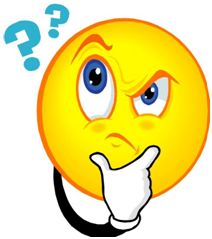 Pengembangan intelektual
Mengembangkan kemampuan 
berpikir siswa
Prinsip interaksi
Siswa-siswa
Siswa -guru
Siswa-lingkungan
Prinsip bertanya
Bertanya:
1. Meminta perhatian siswa
2. Melacak
3. Mengembangkan kemampuan
4. Menguji
Prinsip keterbukaan
Memberikan kebebasan kepada 
siswa
Berlogika/bernalar
Keunggulan Strategi Pembelajaran Inkuiri
Dapat digunakan untuk mengembangkan aspek kognitif, afektif dan psikomotorik  
 Siswa dapat belajar sesuai dengan gaya belajar siswa
 Mengakomodasi kebutuhan siswa
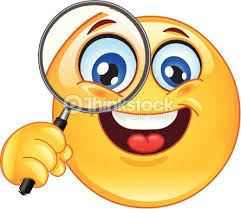 Kelemahan Strategi Pembelajaran Inkuiri
Terkadang memerlukan waktu yang panjang dalam menerapkannya.

 Terkadang sulit mengontrol kegiatan siswa
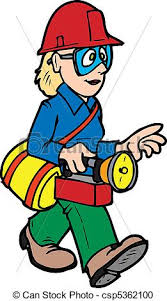 DAFTAR PUSTAKA
Sanjaya, Wina. 2016.Strategi pembelajaran berorientasi standar proses pendidikan. Jakarta: Kencana Prenada Media Group